Dějiny Předního Východu - seminář
2. hodinaRaně dynastické období
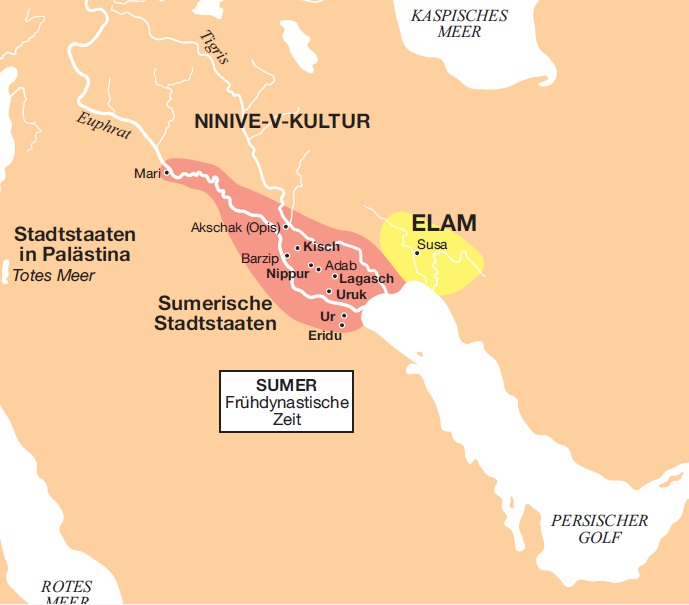 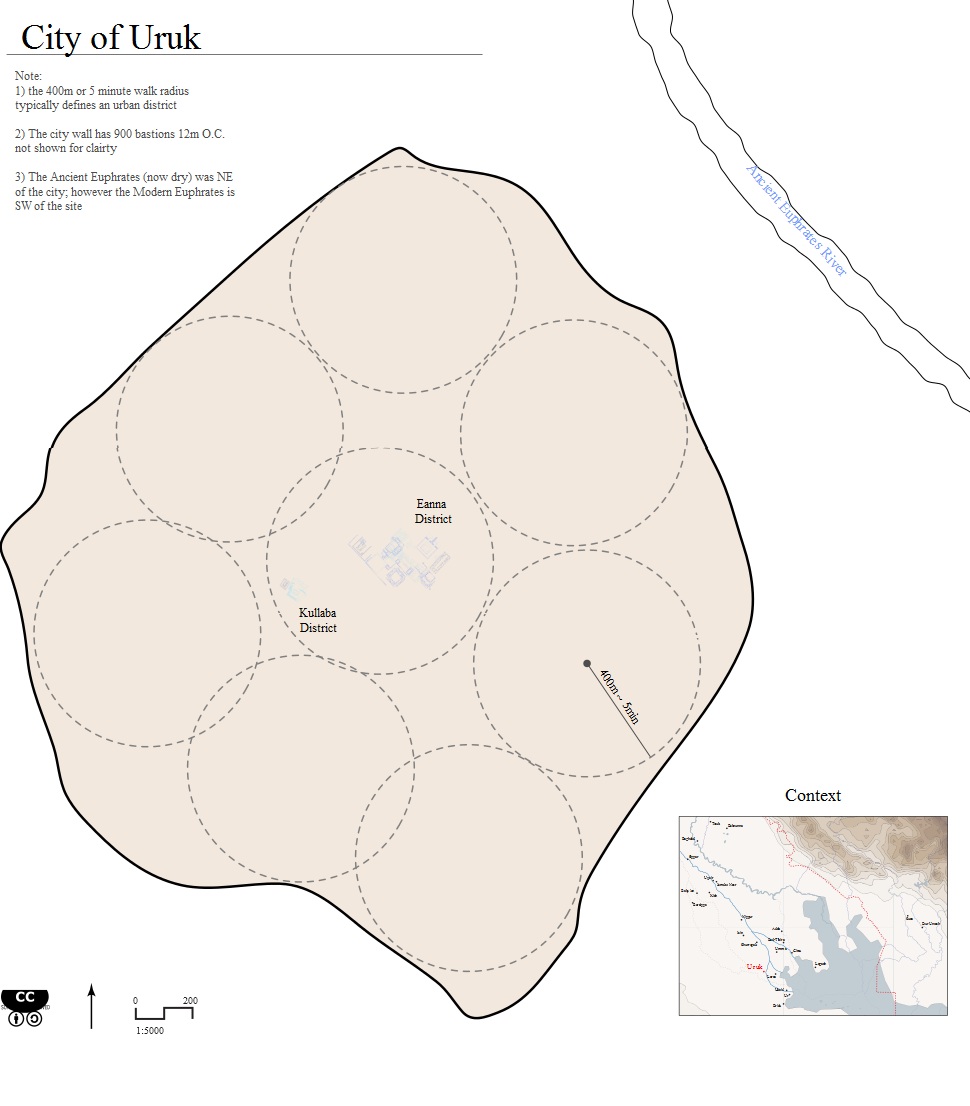 Uruk
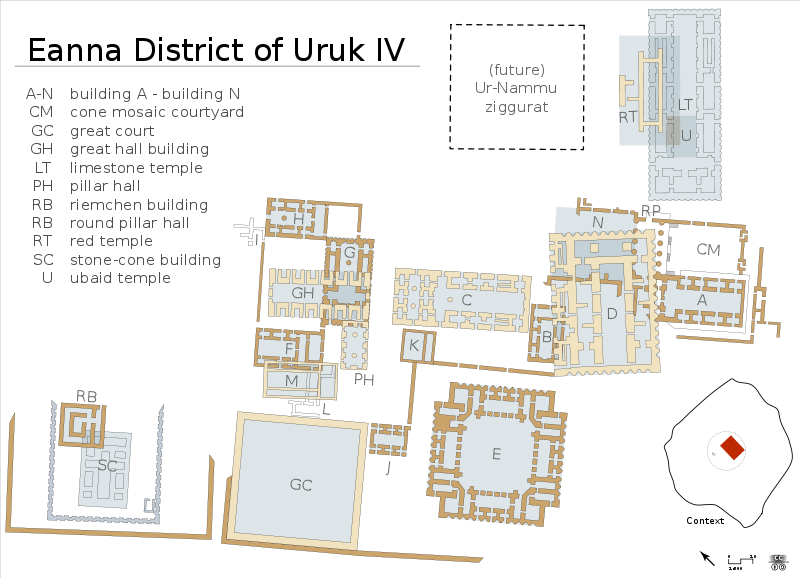 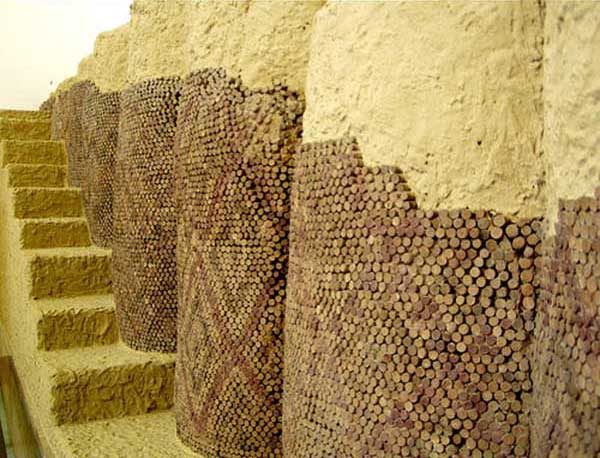 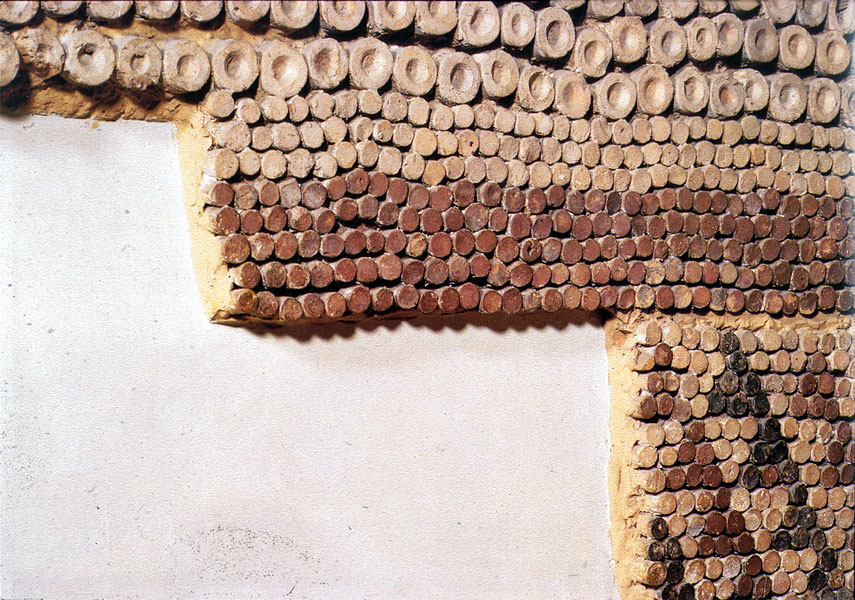 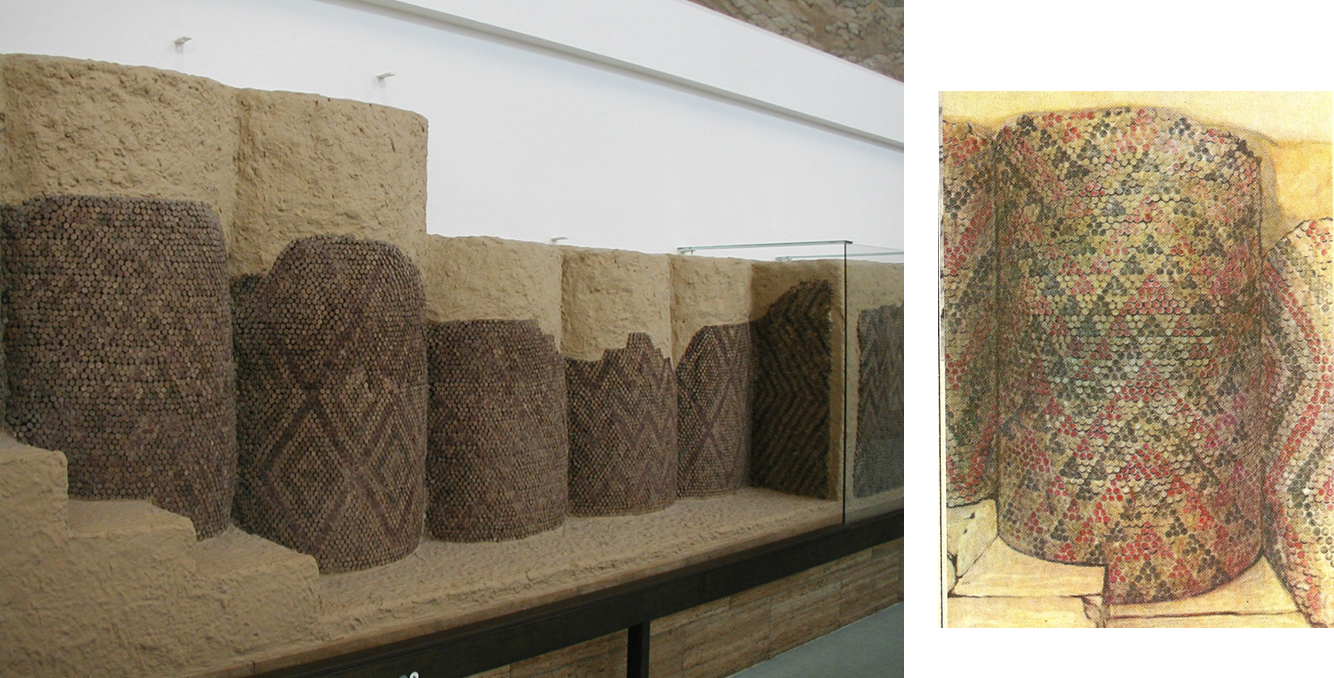 „kuželová“
mozaika
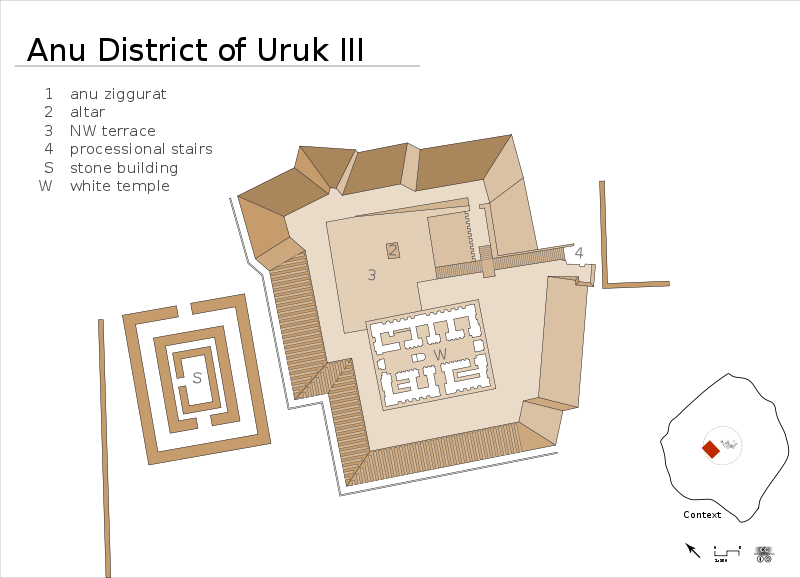 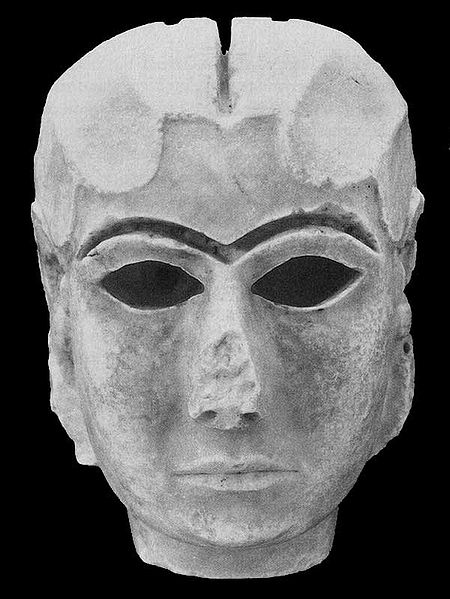 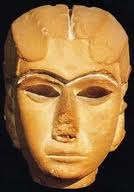 Dáma z Uruku
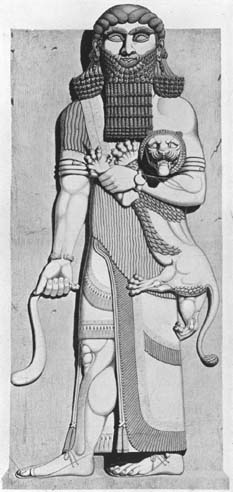 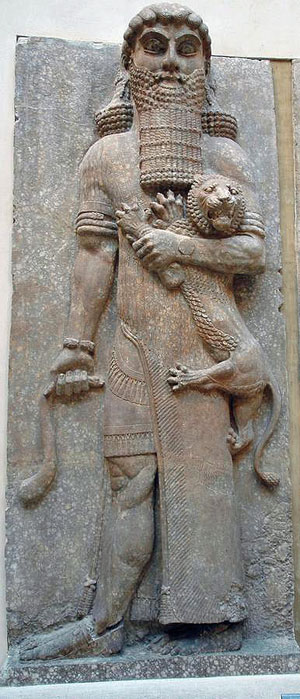 Gilgameš (reliéf z doby akkadské)
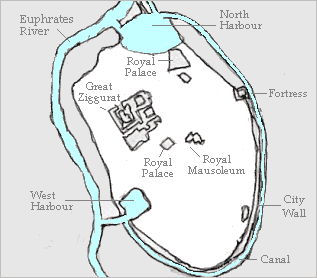 Ur
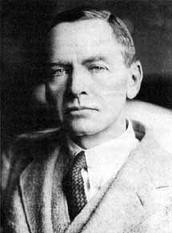 Leonard WOOLLEY
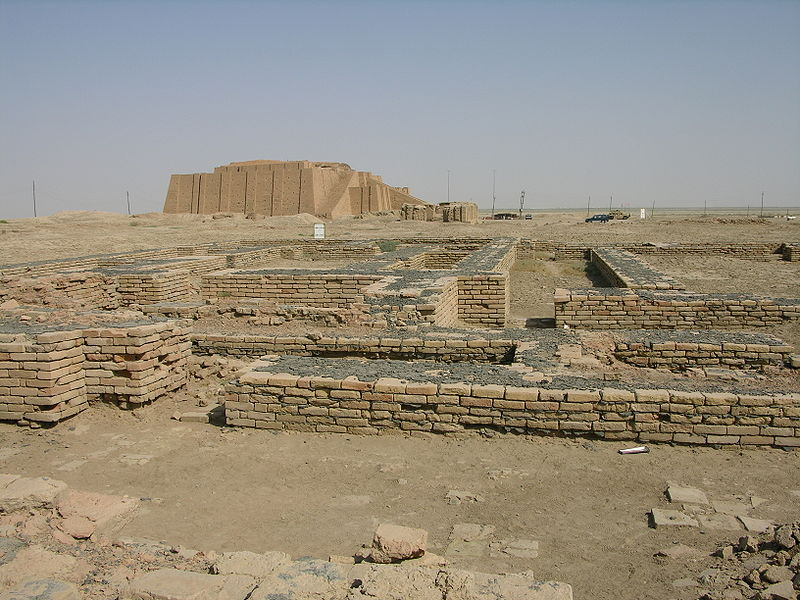 Vykopávky v Uru
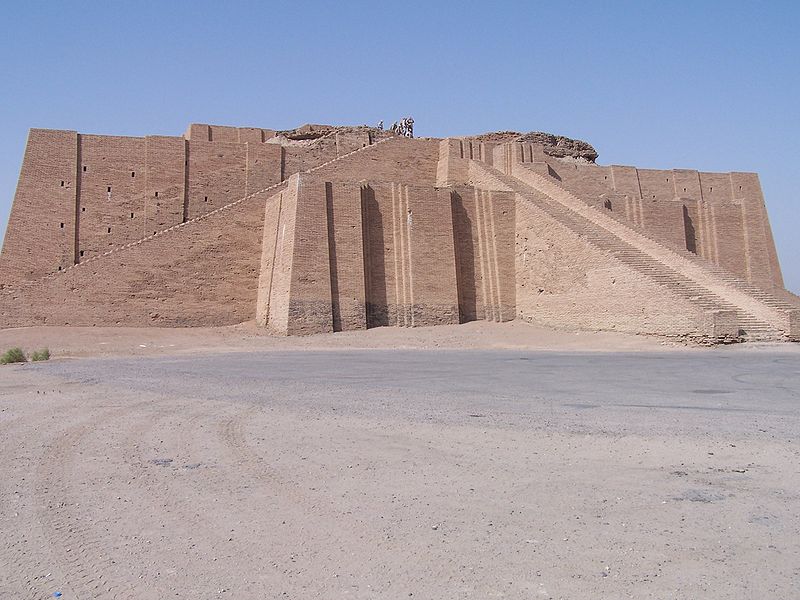 Velký zikkurat v Uru
částečně rekonstruovaná fasáda
→

rekonstrukce podle Woolleyho
↓
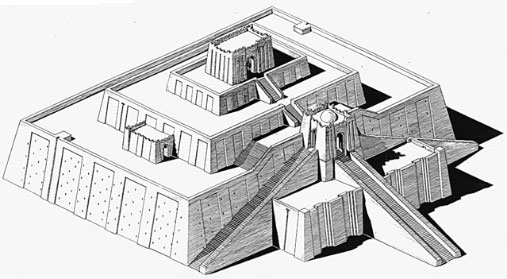 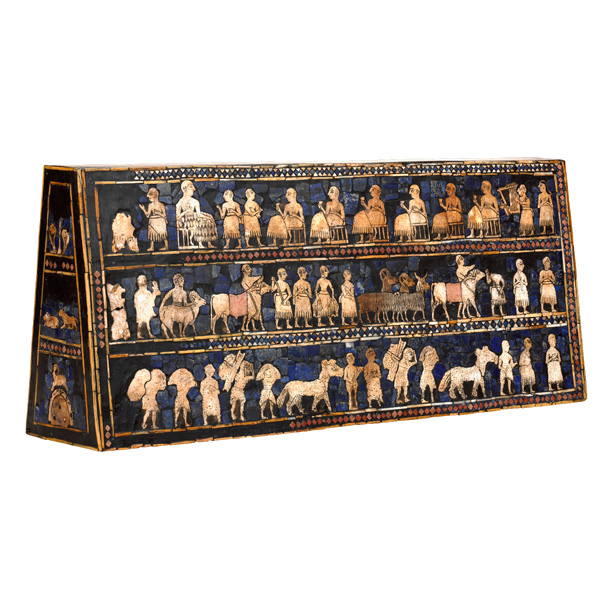 Standarta z Uru
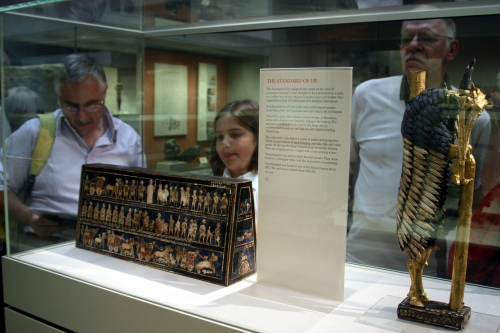 „mírový“ panel
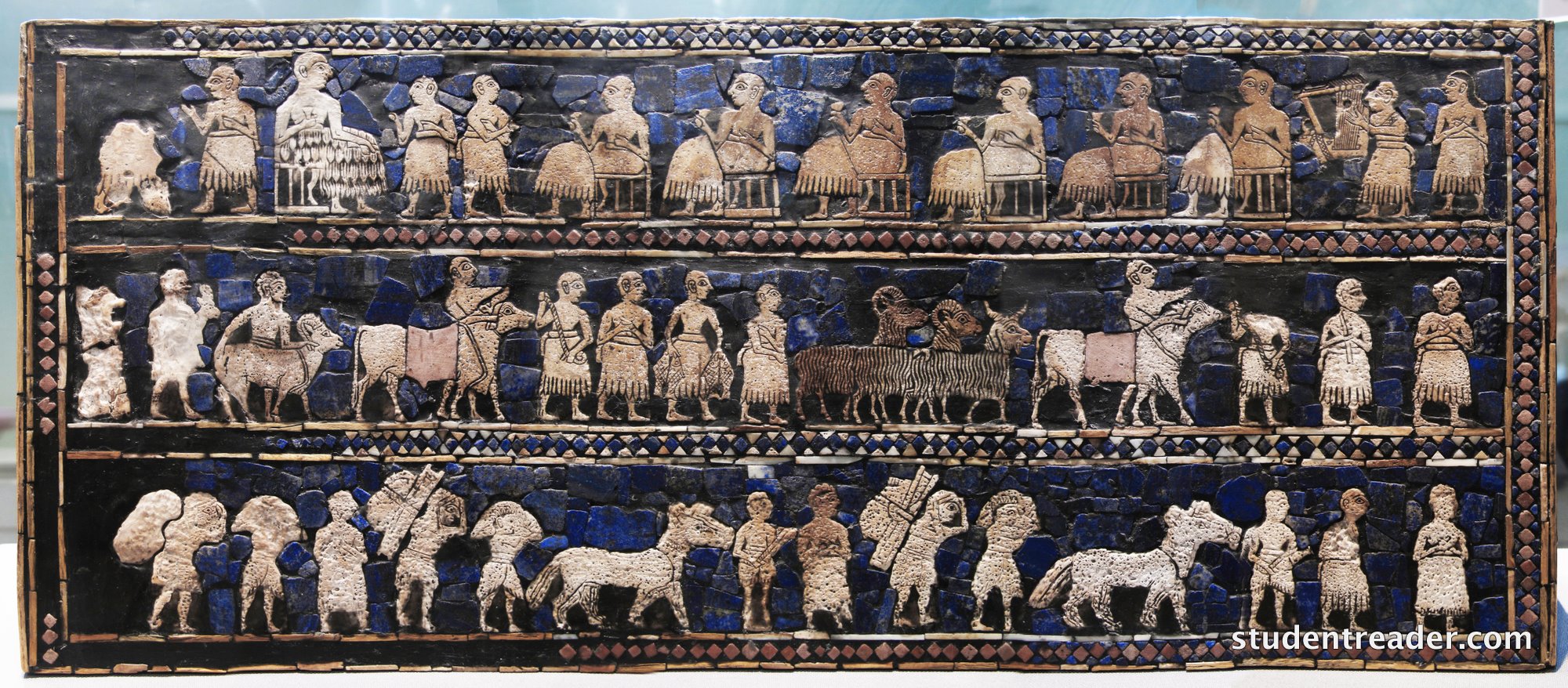 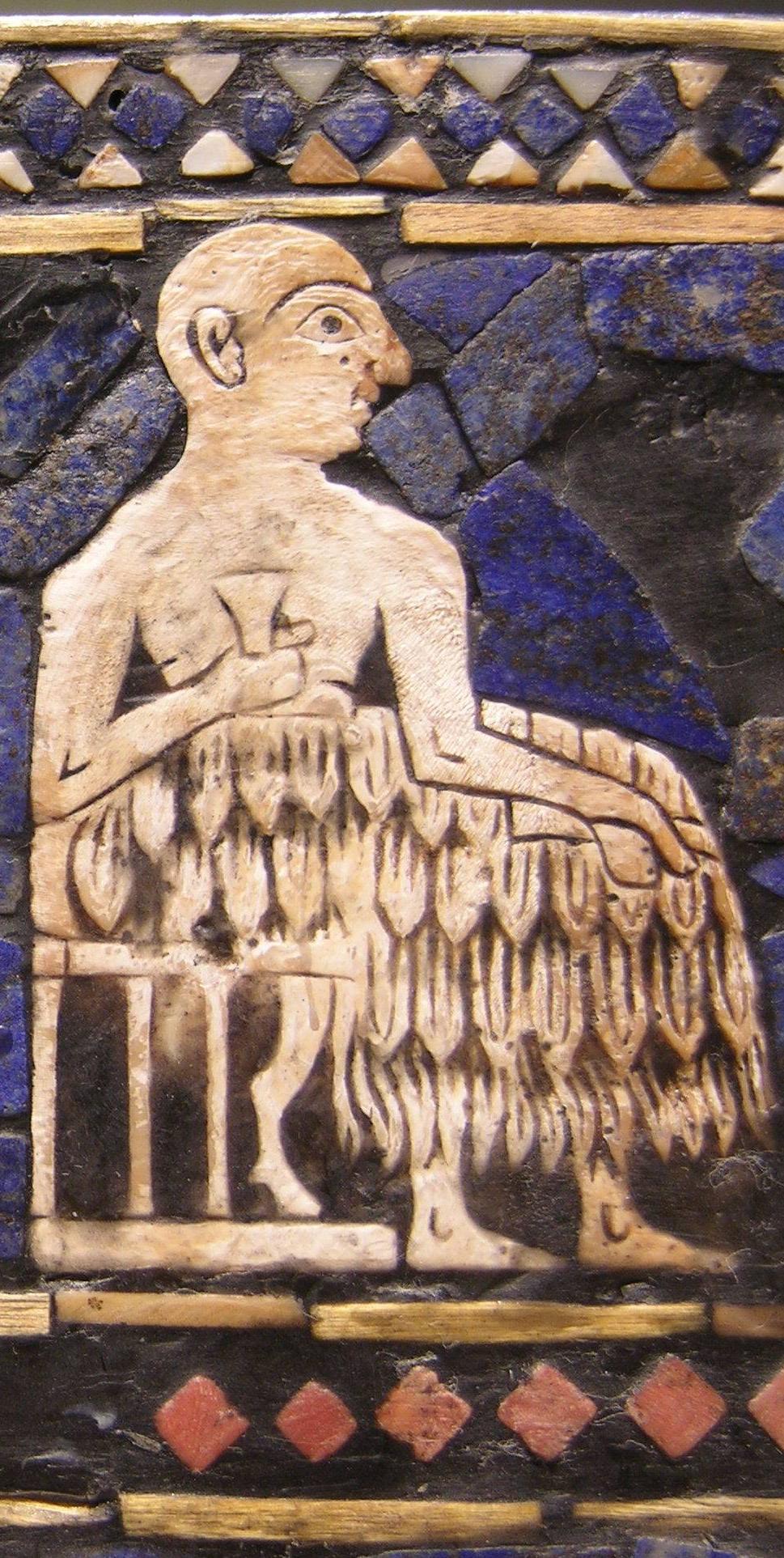 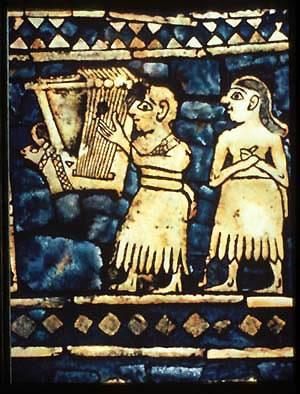 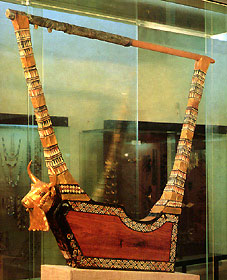 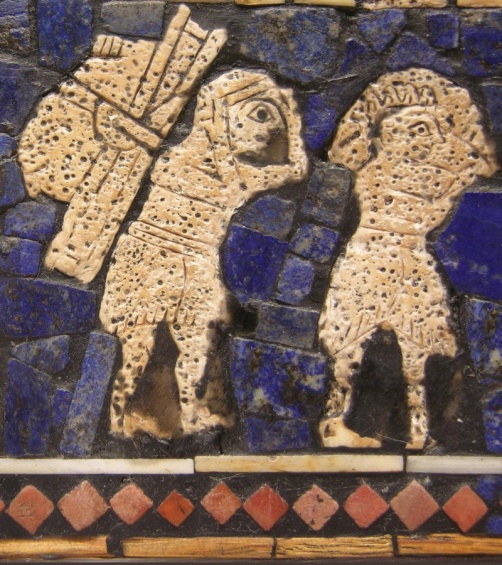 „válečný“ panel
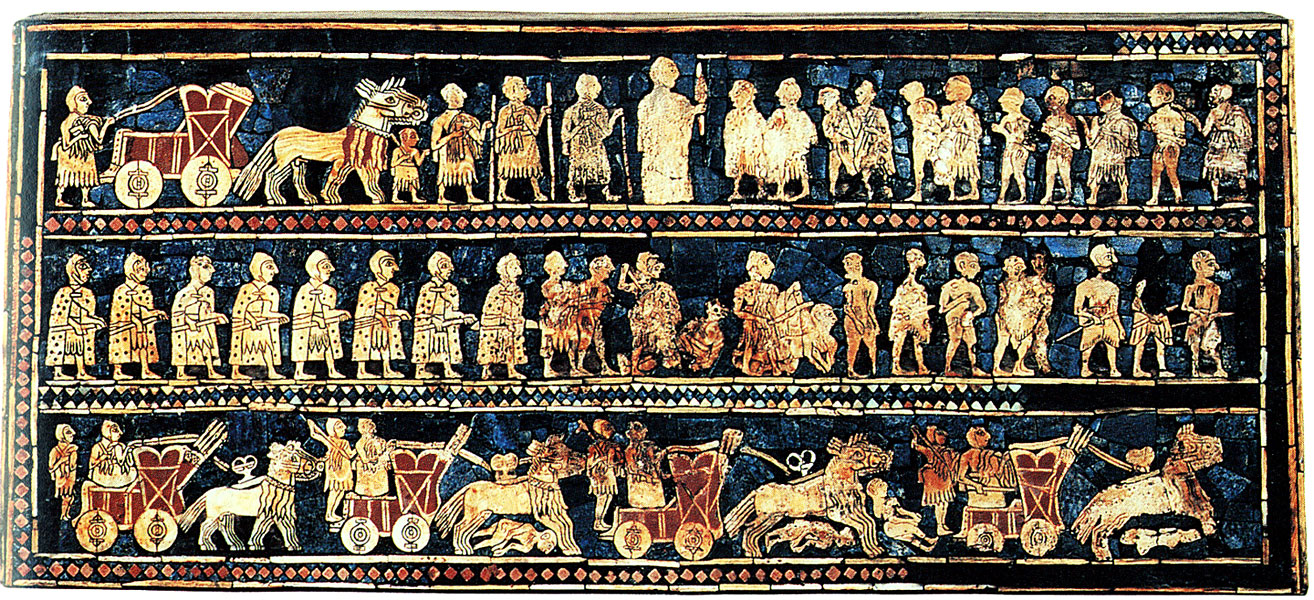 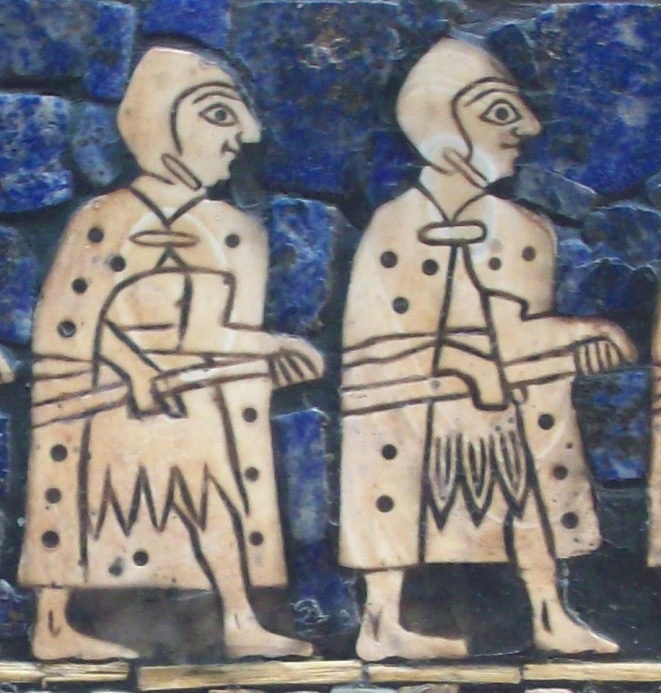 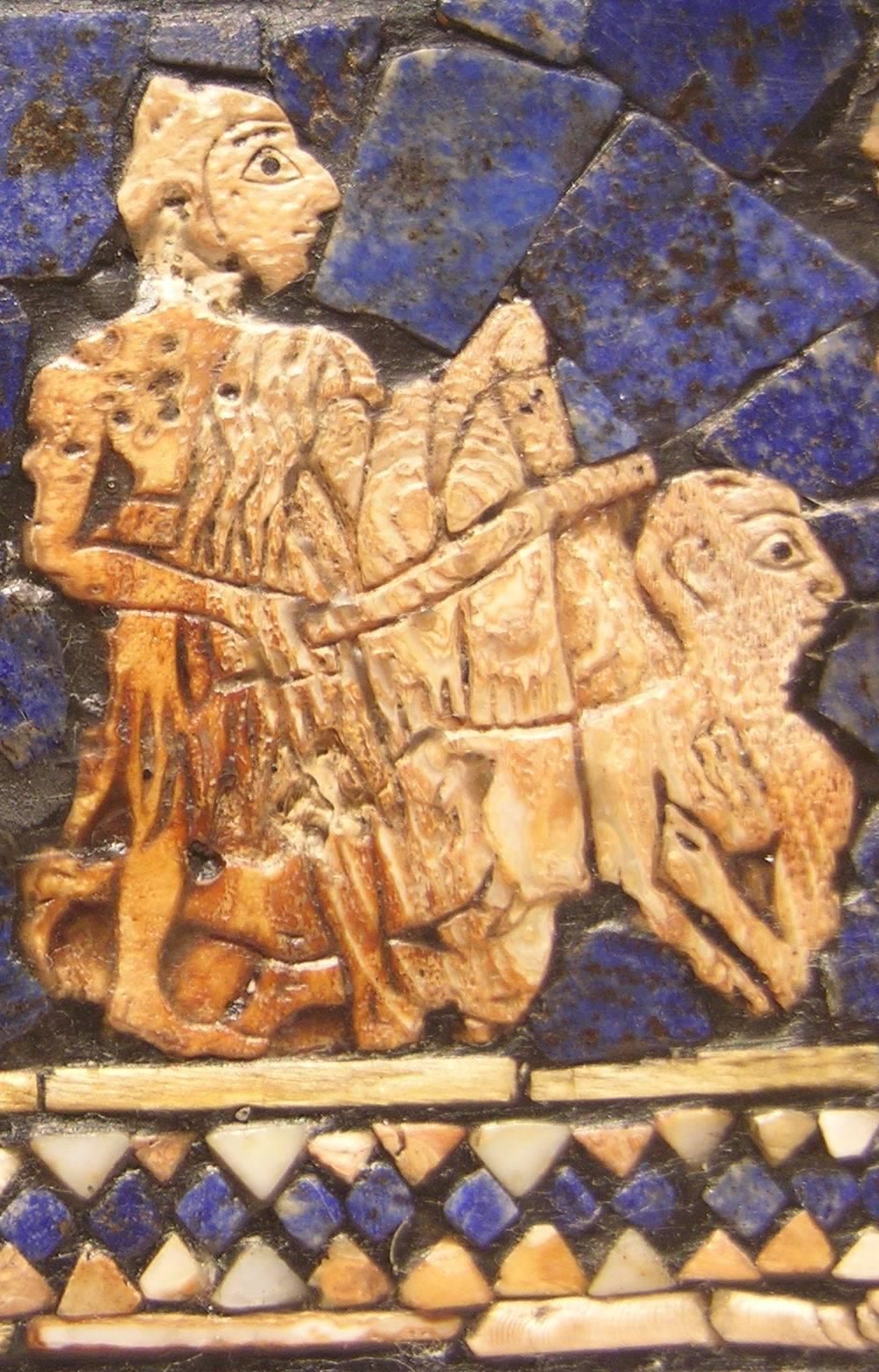 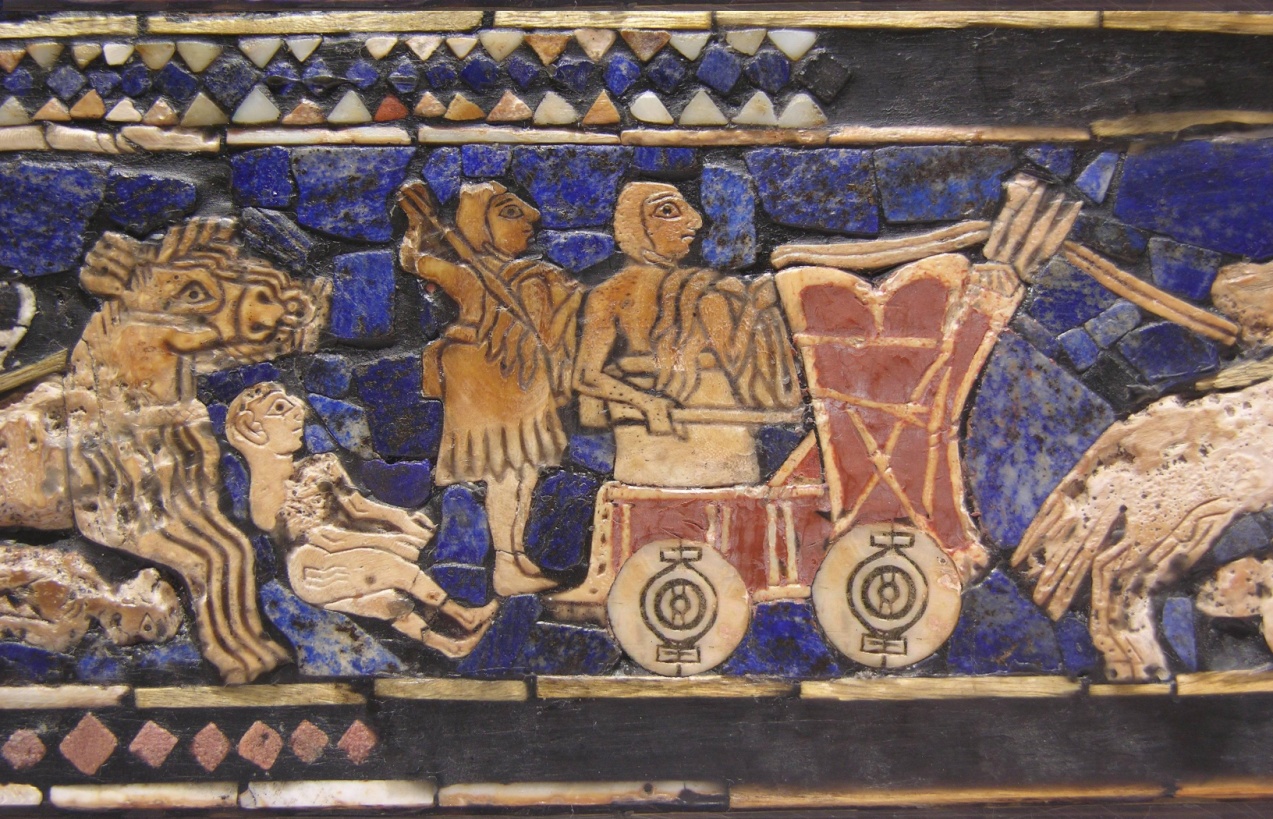 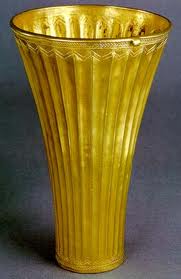 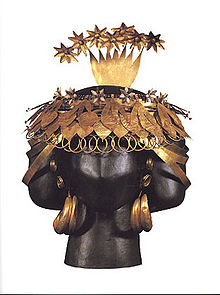 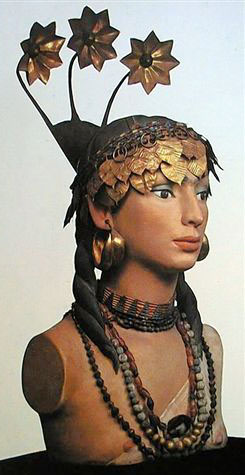 výbava z hrobu královny Puabi
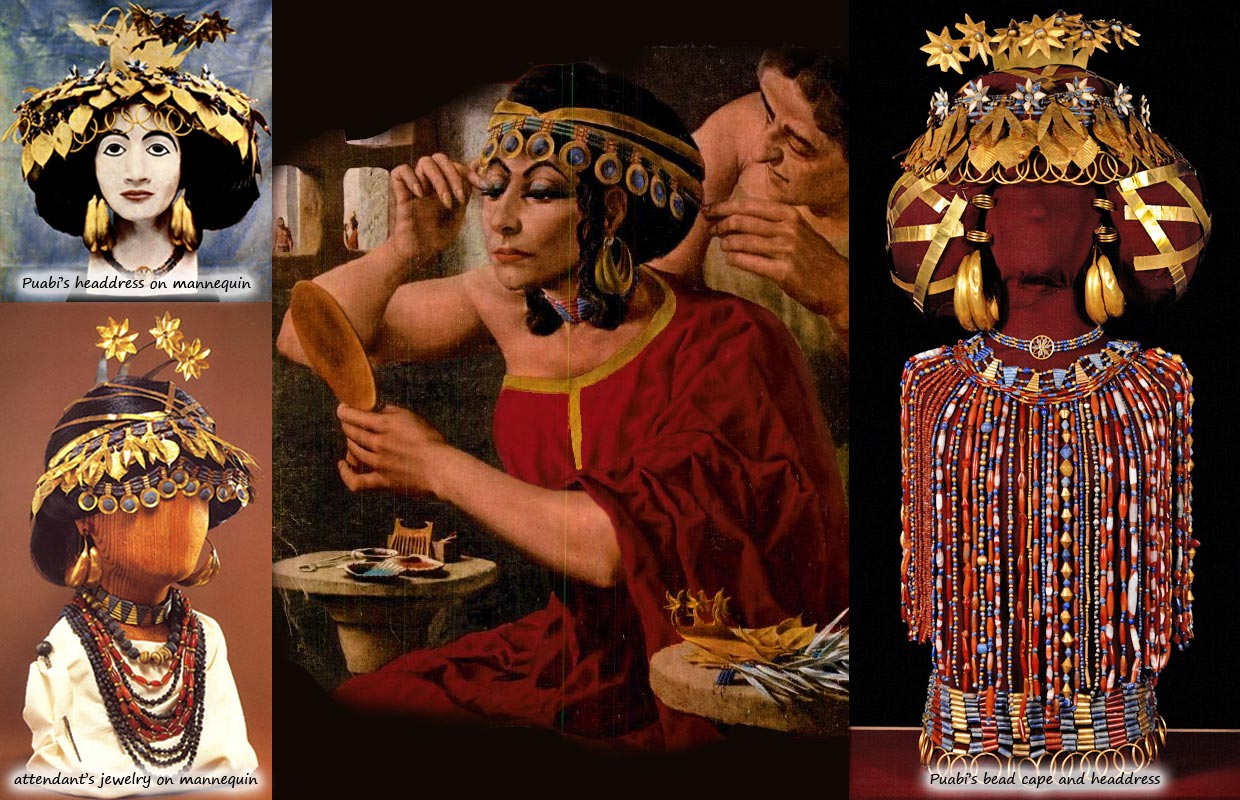 KIŠ
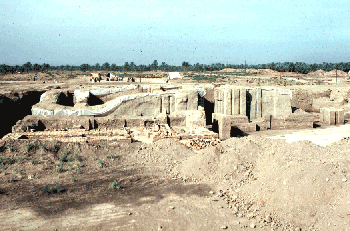 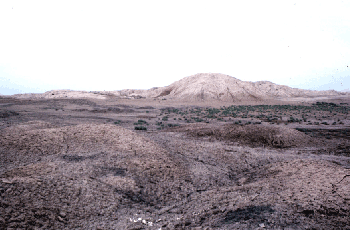 http://www.youtube.com/watch?gl=CZ&hl=cs&v=7kKeiRdXDfw
LAGAŠ
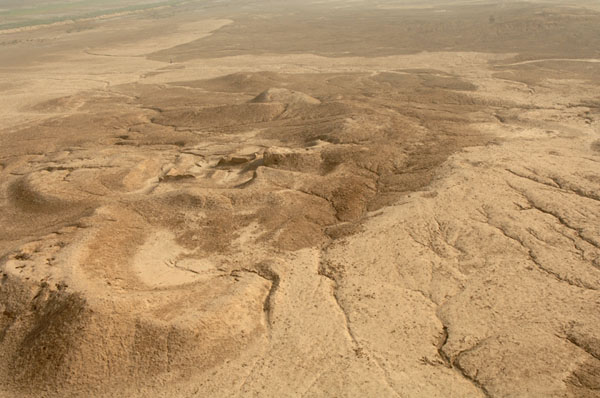 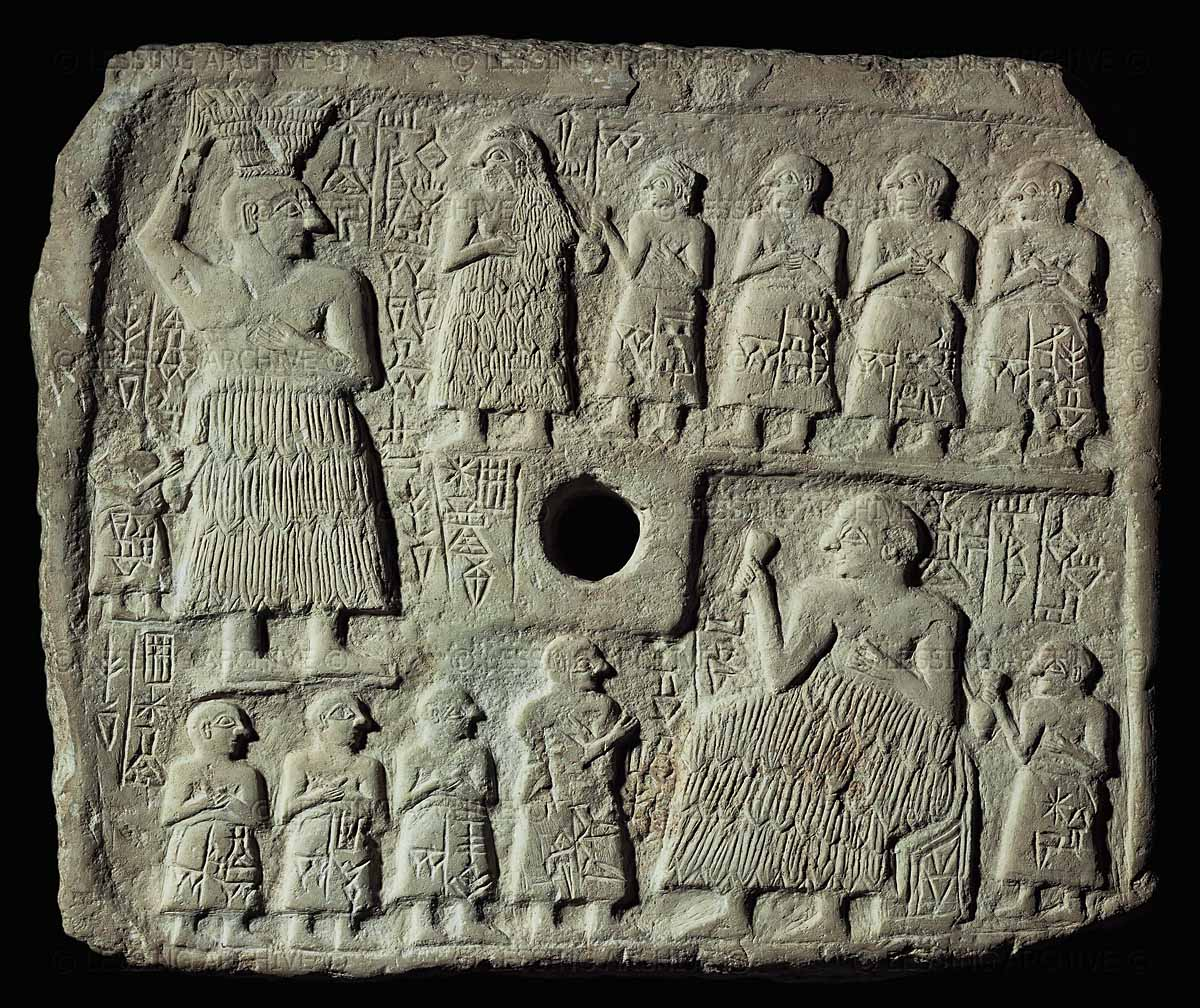 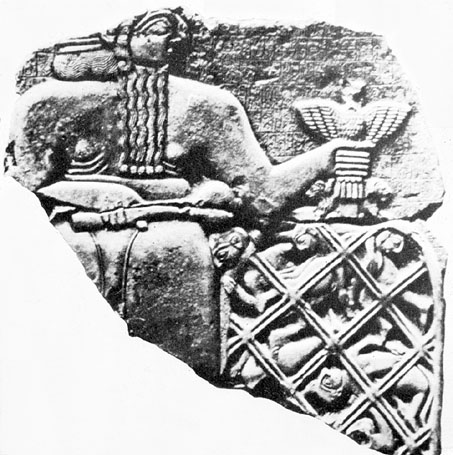 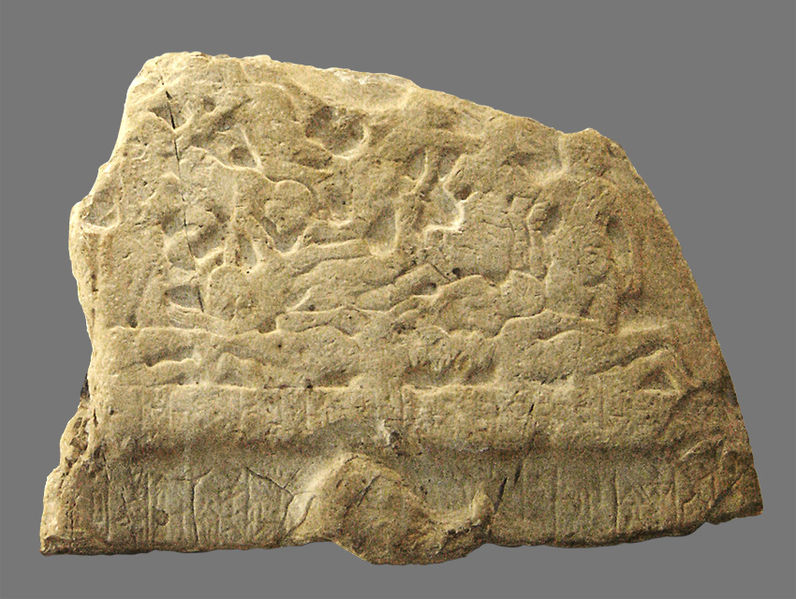 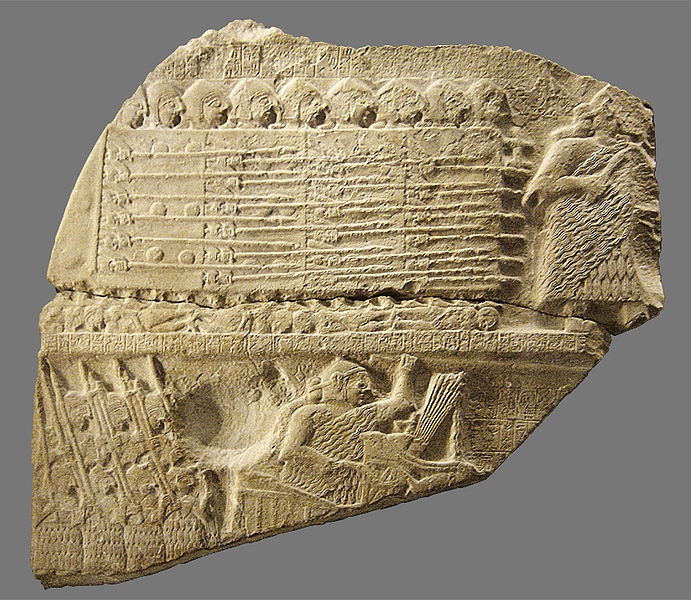 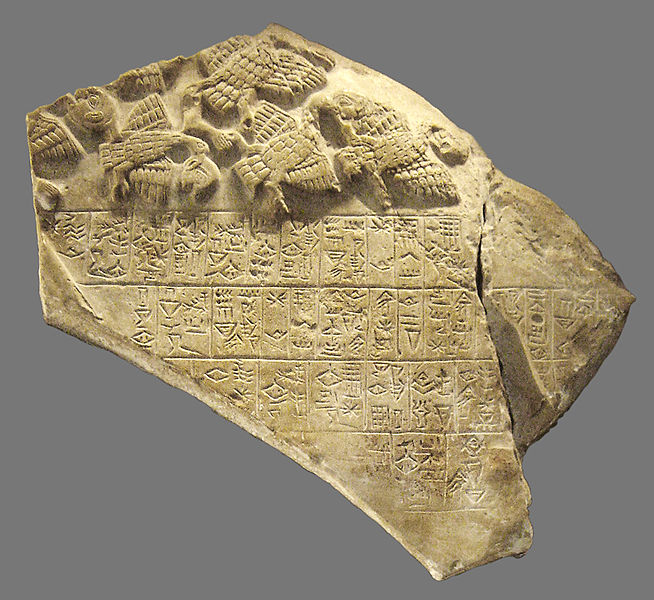 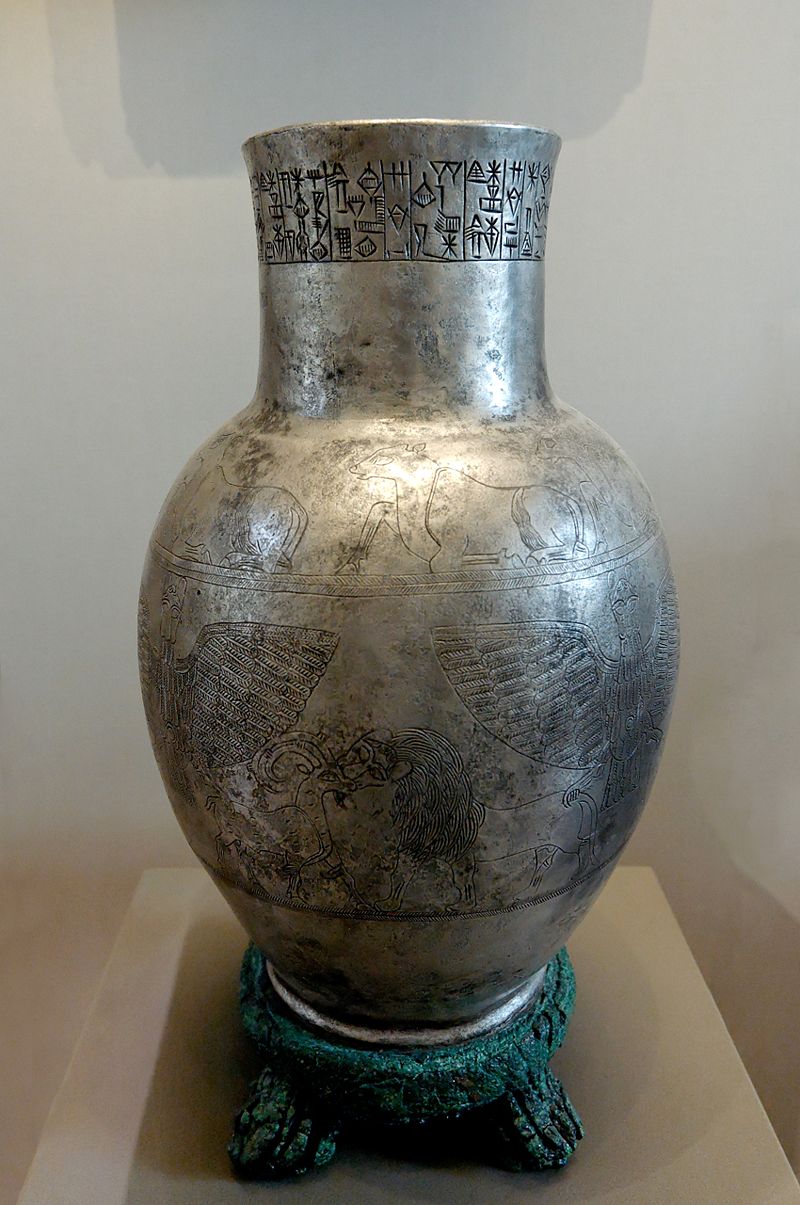 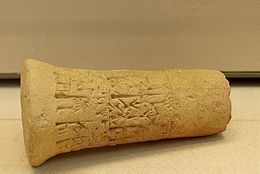 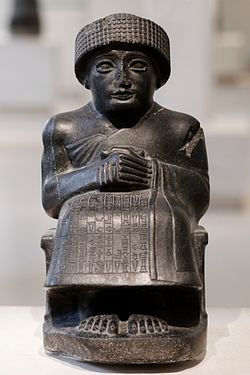 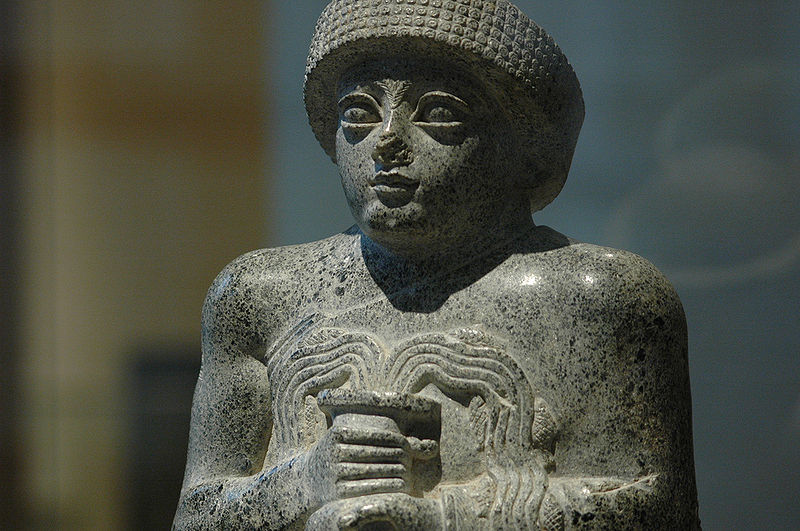